Toprak Mikroorganizmaları (Mikrobiota)
Bazı mikrobiyolojistler biyolojik organizasyonları nedeniyle mikroorganizmaları bitki ve hayvanlardan ayrı bir grup içinde toplayarak buna PROTİSTA adını vermişlerdir. Bu grubun üyeleri tek hücreli veya sönositik  veya çok hücreli olduklarında olgun dönemlerindeki bitki ve hayvan dokularının karakteristiklerinden ayrımlar gösteren canlılardır.
Protista‘ nın Sınıflandırılması
YÜKSEK PROTİSTLER
AŞAĞI PROTİSTLER
FOTOSENTETİK PİGMENT 
VEYA KLOROPLAST
İÇERMEZLER.
MANTARLAR,
ALGLER,
PROTOZOALAR
HÜCRE DUVARI ÖZELLİKLERİ,
HAREKET KABİLİYETİ,
ŞEKLİ,
FOTOSENTETİK YETENEK
BAKIMINDAN FARKLILIK,
BAKTERİLER,
AKTİNOMİSETLER,
MAVİ-YEŞİL ALGLER
Bakteriler
TOPRAKLARDA SAYI AKTİVİTE 
VE EKOLOJİK ETKİLERİ
BAKIMINDAN EN ÖNEMLİ GRUB
TEK HÜCRELİ PROKARYOTİK
 CANLILAR
TOPRAKTAN İZOLE EDİLEN BAKTERİLER
ALLOKTAN 
ORGANİZMALAR
OTOKTAN
ORGANİZMALAR
BAKTERİLER
OTOKTAN (YERLİ)
 POPULASYONLAR

KOMÜNİTELERİN BİYOKİMYASAL 
İŞLEVLERİNE KATILAN ,
UZUN PERİYOTTA METABOLİK 
AKTİVİTE GÖSTERMEKSİZİN 
DİRENÇLİ FORMLAR HALİNDE 
TOPRAKTA BARINABİLEN DOĞAL 
TÜRLER
ALLOKTAN 
ORGANİZMALAR 

KOMÜNİTE AKTİVİTELERİNE
KATILMAZLAR,
HAVA HAREKETLERİ VE YAĞIŞ SONUCU 
VEYA HAYVAN GÜBRESİ,
ATIK ÇAMURLARI VE 
HASTALIKLI DOKULAR YOLU İLE
ORTAMA GİRERLER,
BİR SÜRE ORTAMDA BULUNABİLİR
KISA BİR SÜRE İÇİN ÇOĞALABİLİR,
ASLA NEMLİ EKOLOJİK İŞLEVİ
OLAN TRANSFORMASYON VE 
İNTERAKSİYON GÖSTERMEZLER.
Topraklarda  Sayısal Dağılım ve Yöntem Farklılıkları
DOĞRUDAN MİKROSKOPİK 
SAYIM
DOLAYLI YÖNTEM-PETRİ-PLAK
BAZI BAKTERİLERİN BİRBİRLERİNE
ZAMKLI MADDELERLE YAPIŞMIŞ
 SIKI KOLONİLER OLUŞTURMASI
SAYIMDA BİRÇOK ORGANİZMA
YERİNE TEK BİR ORGANİZMA 
SAYILMASI
TOPRAKTAKİ AKTİF HÜCRELER
FAZLA TAHMİN EDİLMEKTE,
CANLI VE ÖLÜ HÜCRE 
AYRIMININ
 İYİ YAPILMASI
Rothamsted Tarla Topraklarında Bakteri Sayıları
Hücre Yapısı Bakteri Tanımlanmasında Kullanılır:
Çubuk Şeklinde Olanlar,
Yuvarlak Şekilli,
Spiral Şekilli,
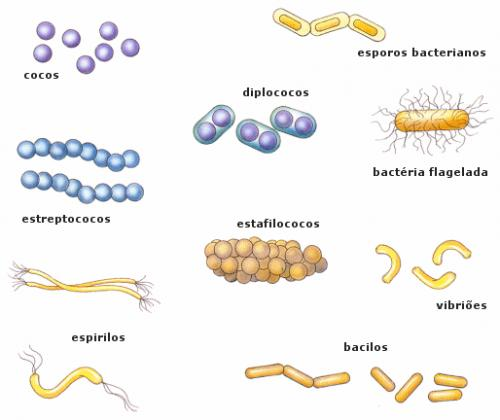 Toprakta En Fazla Rastlanan Bakteriler:
Pseudomonadales
Myxobacteriales
Eubacteriales
KARBON GEREKSİNİMİ
CO2 ÖZÜMLEMESİ İLE 
SAĞLAMA.
EN ÖNEMLİ CİNS
PSEUDOMONAS
METHANOMONAS
CELLVİBRİO
HYDROGENOMONAS
İLGİNÇ ŞEKİLLERİ
 VE AYRIŞMA 
OLAYLARINDAKİ
ÖNEMLERİ
CYTOPHAGA
CHONDROCOCCUS,
ARCHANGİUM,
POLYANGİUM
ÇOK ÖNEMLİ 
TOPRAK BAKTERİLERİ 
AZOTOBACTER,
RHİZOBIUM,
AGROBACTERİUM,
CHROMOBACTERIUM
Bakterilerin enerji ve karbon kaynakları kullanımlarına göre sınıflanması
1.Heterotrofik veya kemoorganotrofik    
     mikroorganizmalar (organik besin maddelerini enerji ve karbon kaynağı olarak kullanan)
2. Ototrofik veya litotrofik mikroorganizmalar (enerjilerini güneş enerjisi-inorganik bileşiklerin oksidasyonu, karbonu CO2 özümlenmesinden sağlarlar)
Mantarlar, protozoalar, bütün hayvanlar ve bakterilerin çoğu heterotroftur.
Heterotrof organizmalar CO2 özümleyebilmekte,
Ototroflar CO2’ i ana karbon kaynağı olarak kullanmakta.
Ototrof bakteriler
Fotoototroflar (fotolitotrof), enerji güneş ışığından türetilir.( algler, yüksek bitkiler,bazı bakteri cinsleri fototrofik özellik gösterir.)
Kemoototroflar (kemolitotrof), enerji inorganik maddelerin oksidasyonundan sağlanır. 
Ototrofi terimi kendini besleme özelliği olan mikroorganizmalar için tanımlanır.
Kemoototrofik bakteriler gereksindikleri enerjiyi sağlamada kullandıkları elementler dikkate alınarak alt gruplara ayrılır:
1.  Azotlu bileşikleri oksitleyenler
Amonyumu nitrite oksitleyenler Nitrosomonas
Nitriti nitratlara oksitleyenler Nitrobacter
İnorganik kükürtlü bileşikleri sülfatlara çevirenler Thiobacillus
Ferro demiri ferrik durumuna çevirenler: Thiobacillus ferrooxidans
H2’ ni oksitleyenler: Nitrosomonas Nitrobacter  bazı  Thiobacillus
Kemoototrofik populasyonlar doğada önemlidir: 
      Enerji üreten reaksiyonları katalizlerler,
      Ürün üretiminde bazı önemli olayları oluştururlar.
Hidrokarbonlar; corynebacterium, mycobacterium, pseudomonas  gruplarınca C kaynağı olarak değerlendirilir.
Liğnin ayrışmasında mantarlar özellikle basidiomycetler başat rol oynar.
Pestisit ve deterjan bakteri ve mantar türleri tarafından C ve enerji kaynağı olmak üzere ayrıştırılır.
Mikroorganizmaların gereksindiği  besin maddeleri